Презентация «Рождественский утренник в нашем храме»
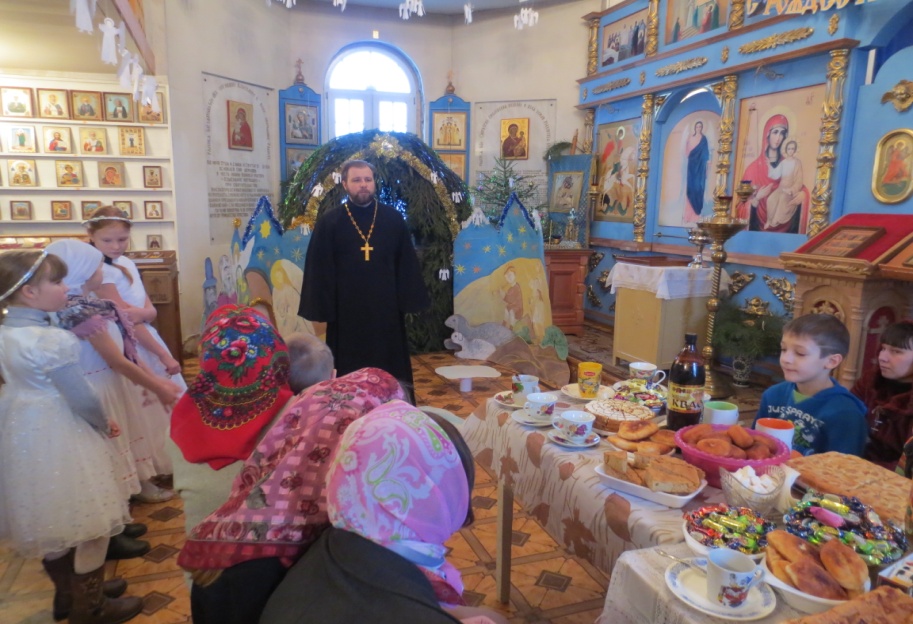 Подготовил: Ушаков Дмитрий – 8 класс
Руководитель: Фроленкова Е. Ю
СКОРО ПРАЗДНИК РОЖДЕСТВО,НА ДУШЕ У НАС ТЕПЛО
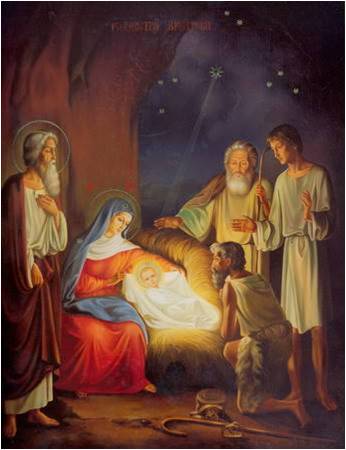 До Рождества без малого месяц, но оно уже обдаёт тебя снежной пылью, приникает по утрам к морозным стёклам, звенит полозьями по голубым дорогам. В эти дни ничего не хочется земного, а в особенности школы.Хочется кататься на горке, играть в снежки, лепить снеговиков,  но кроме этого, в эти дни мы готовимся к Рождественскому утреннику. Учимся все вместе трудиться во Славу Бога и Славить Христа.
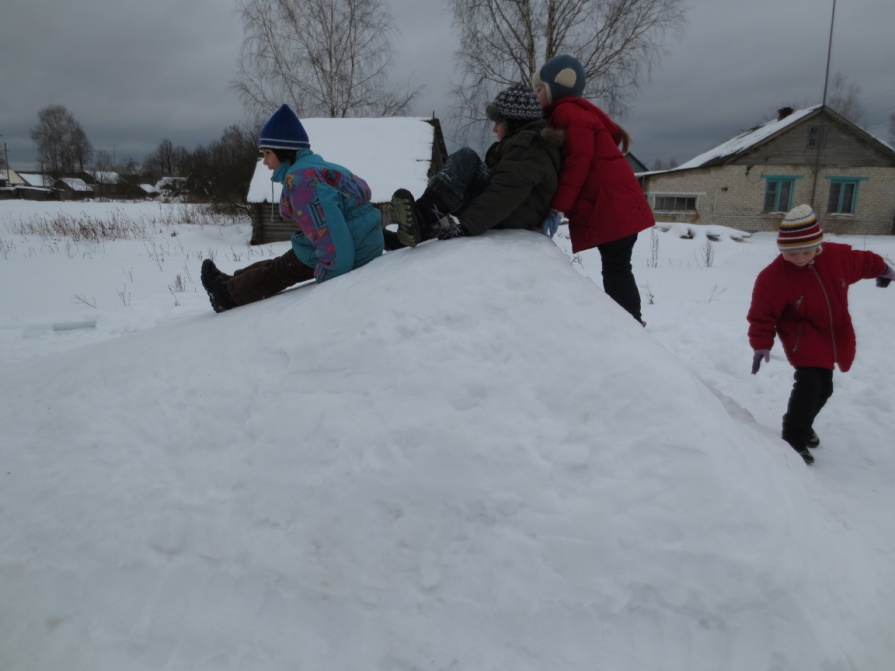 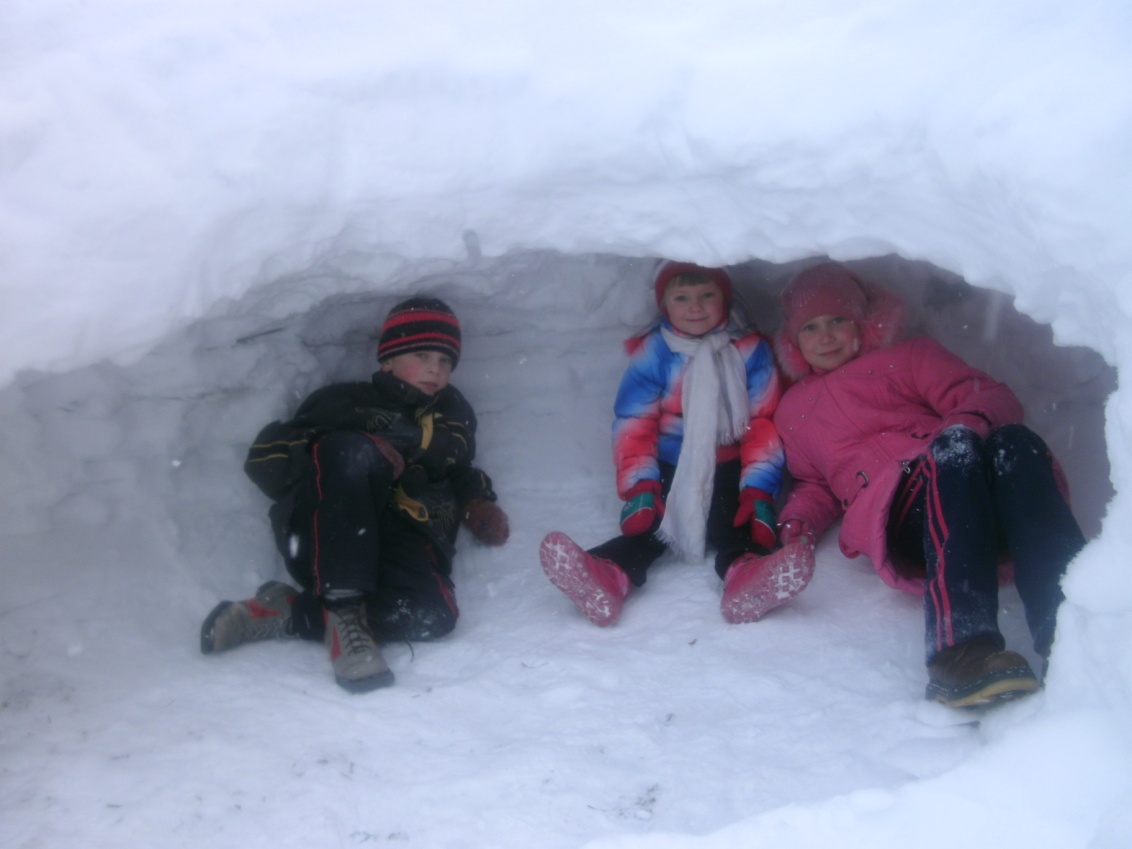 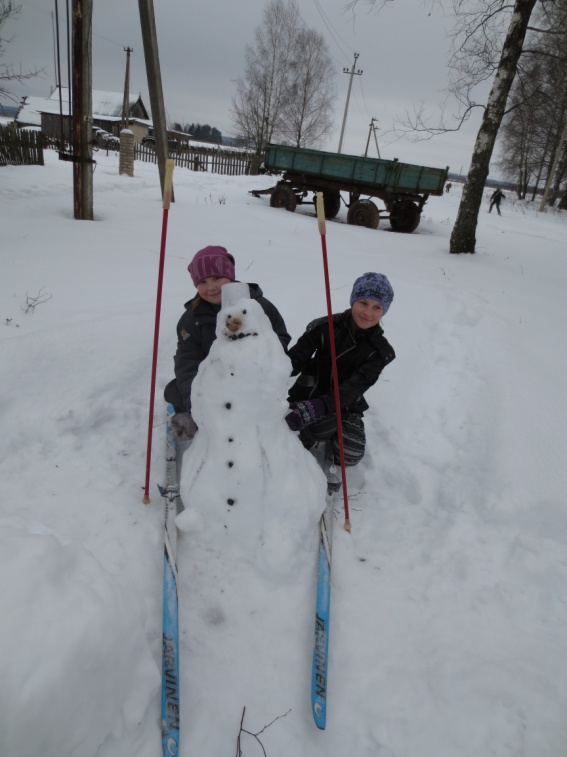 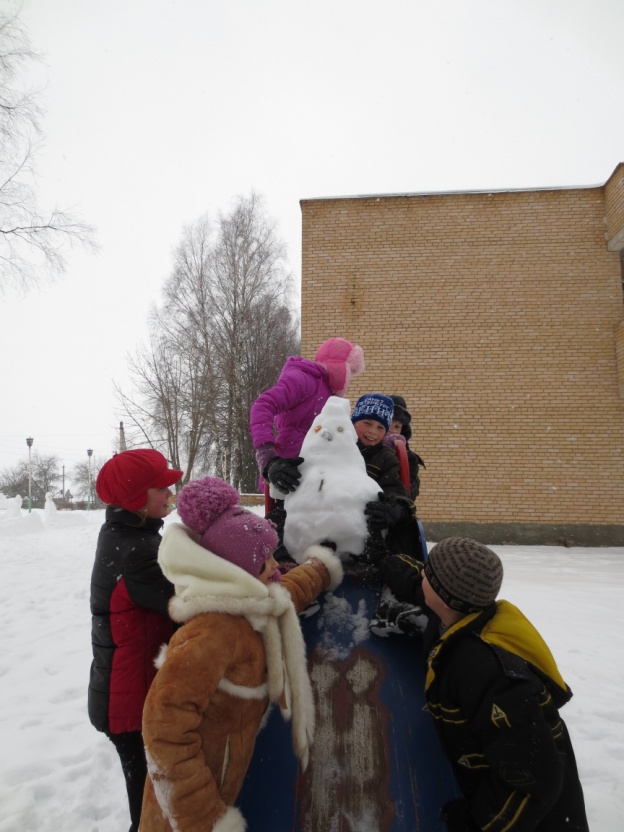 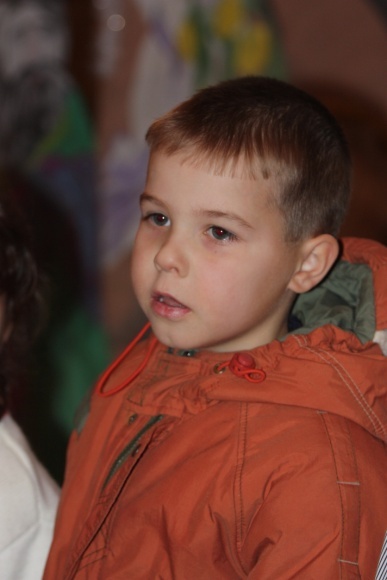 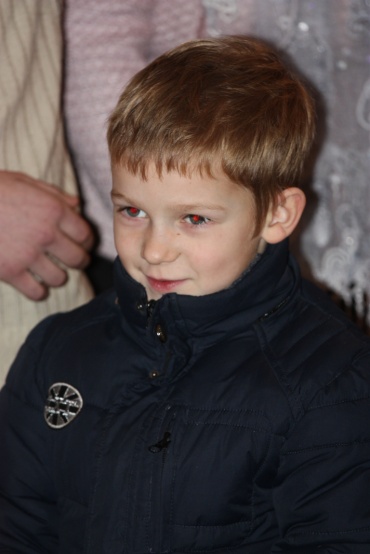 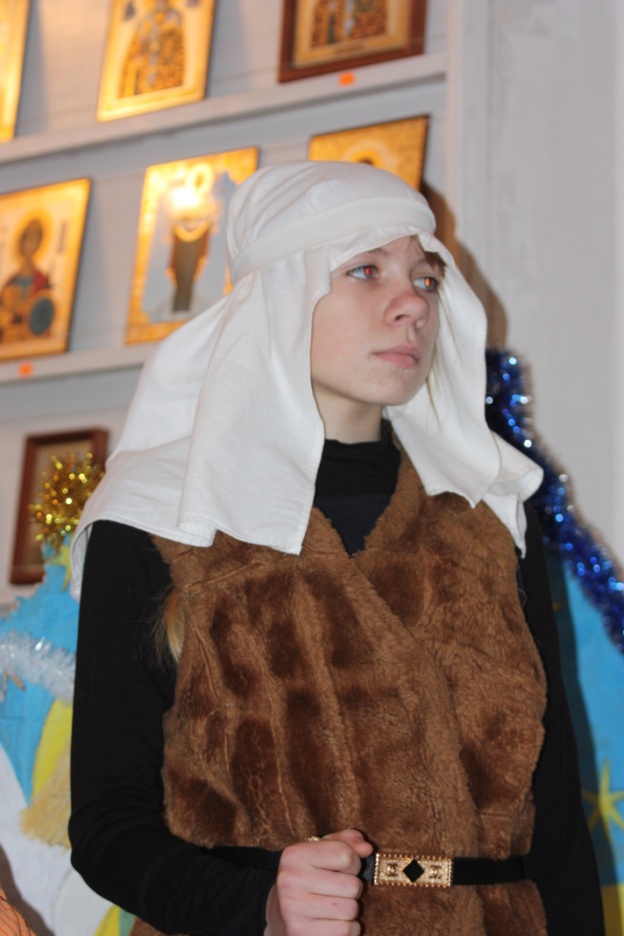 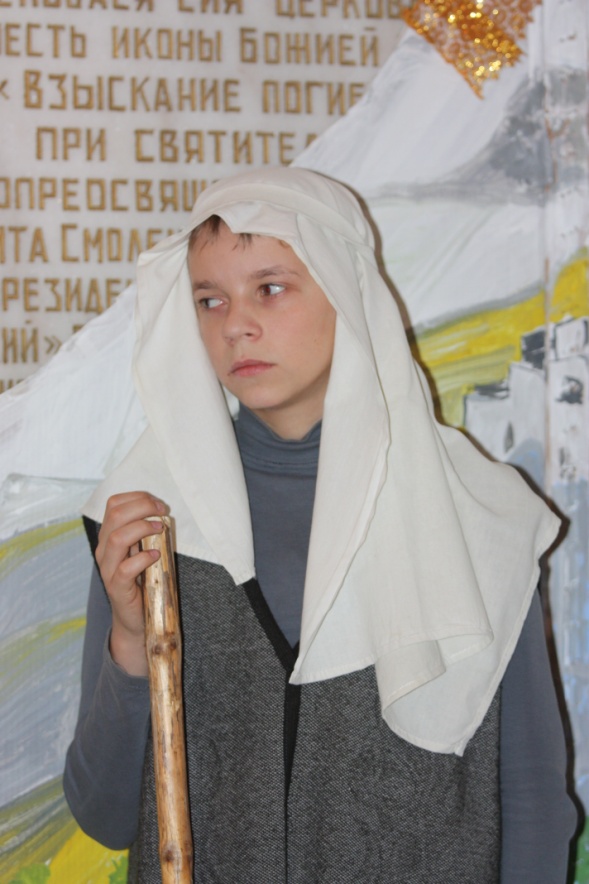 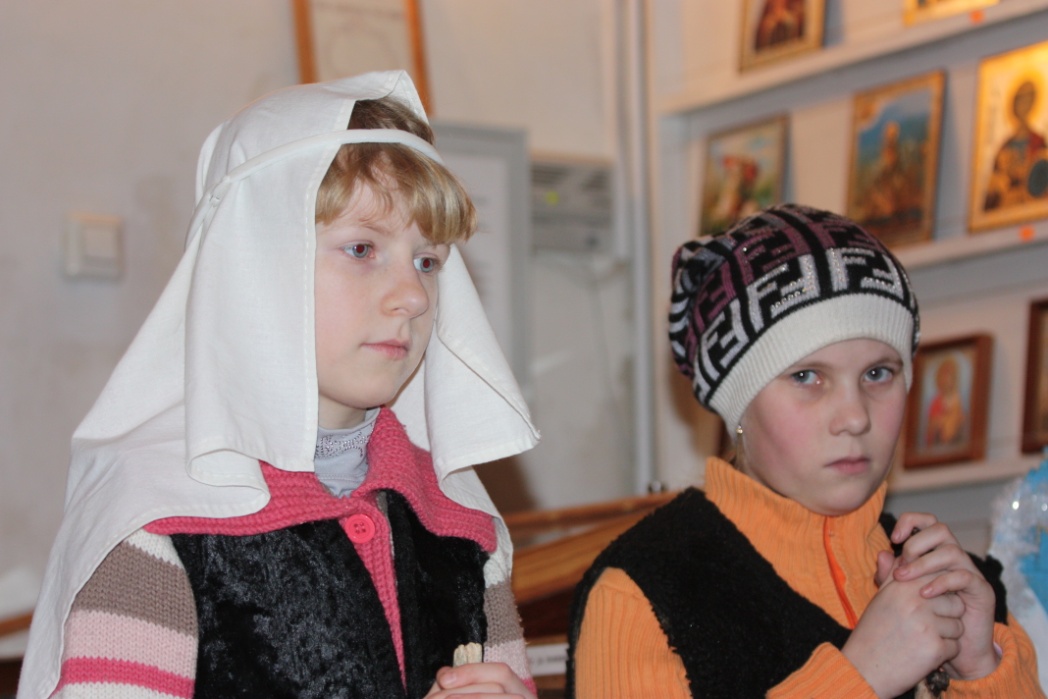 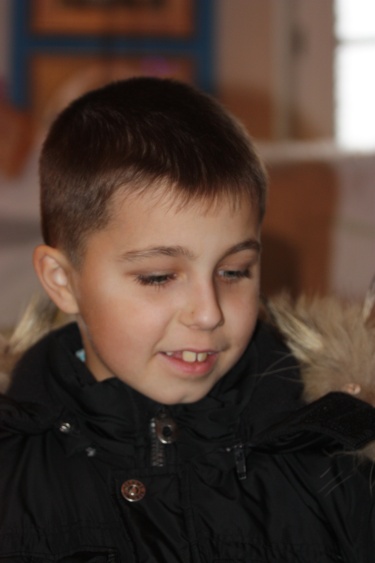 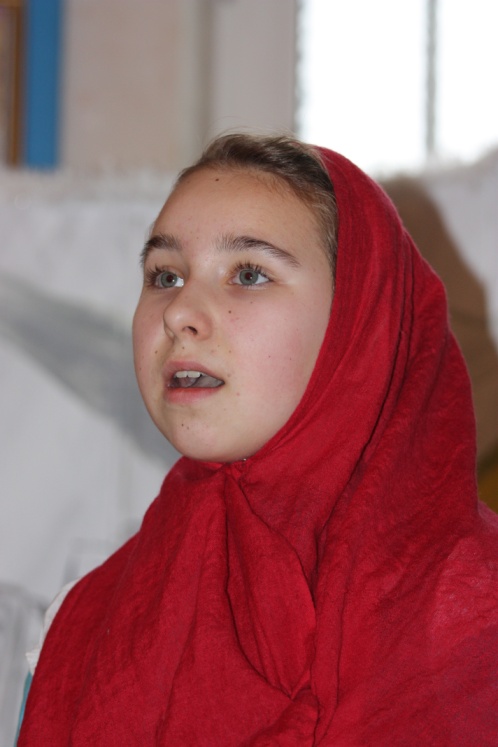 Батюшка нам помогает, как  сделать наш утренник радостным, тёплым и добрым праздником
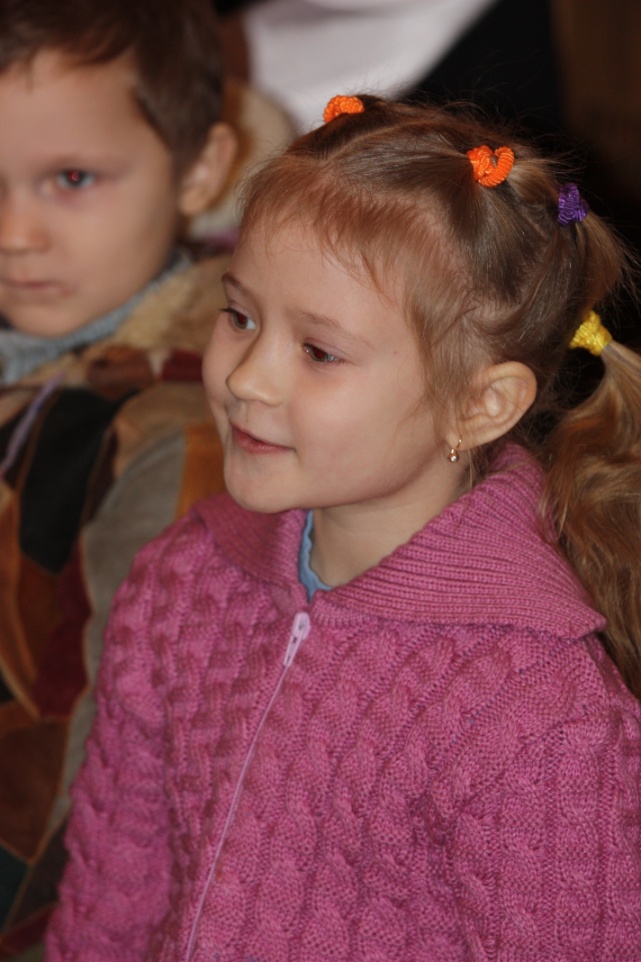 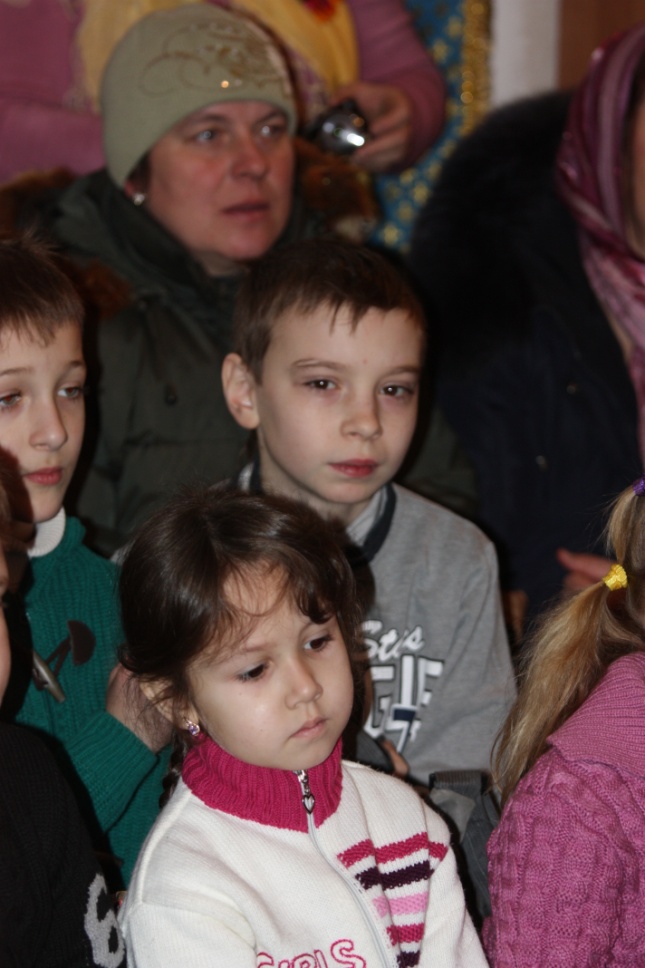 К празднику мы делаем рождественские поделки, рисуем рисунки, учим стихи и рождественские песни, готовим театральную постановку. У каждого своё дело, пусть маленькое, но оно даёт нам возможность потрудиться во Славу Бога
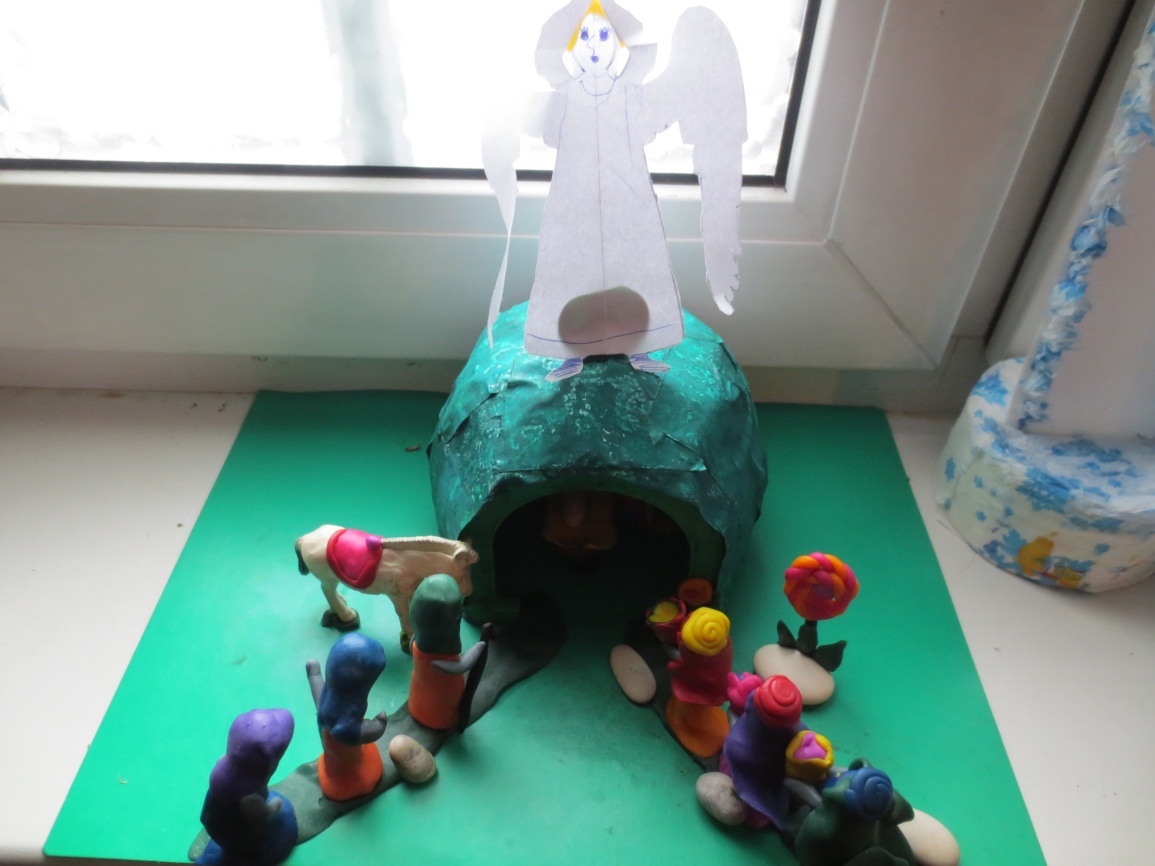 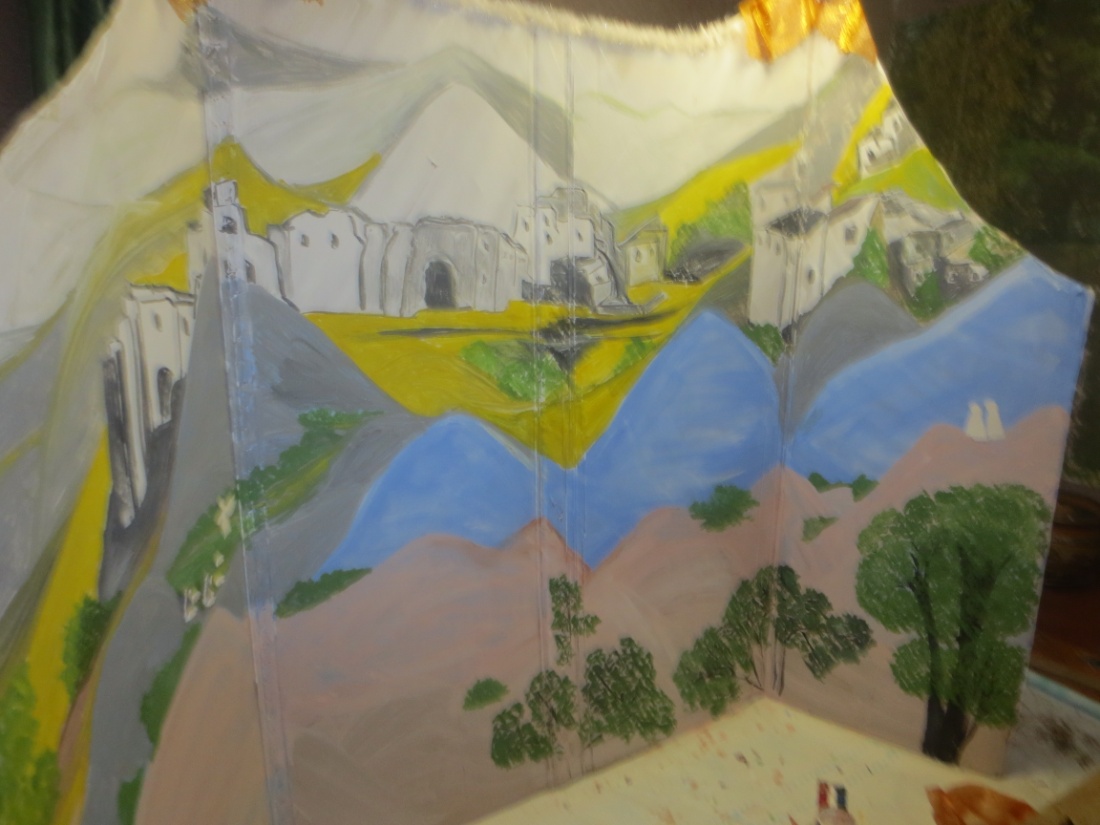 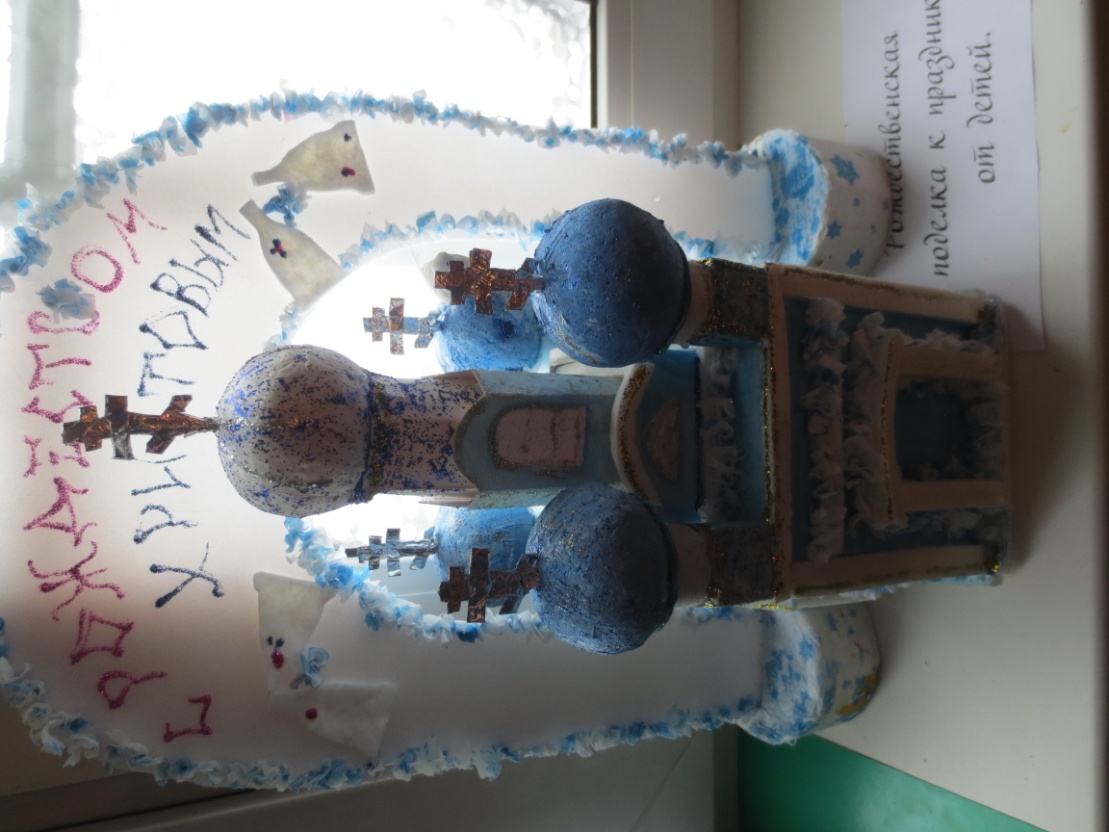 Я помню, как мы украшали храм веточками сосны, вешали на них беленькие колокольчики и ждали как пойдём со звездой славить Христа
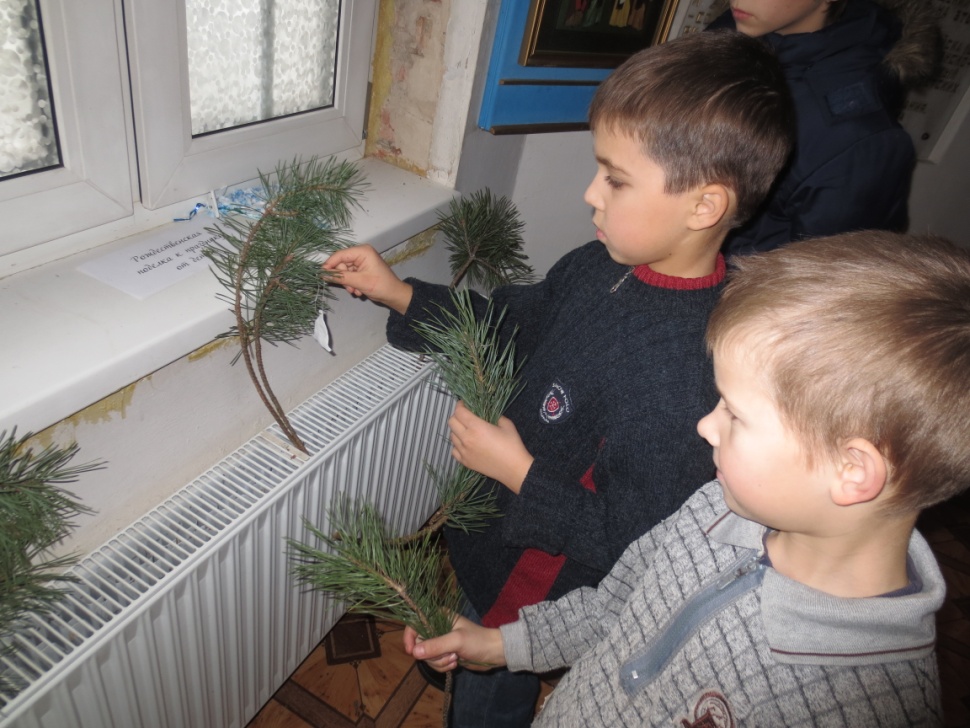 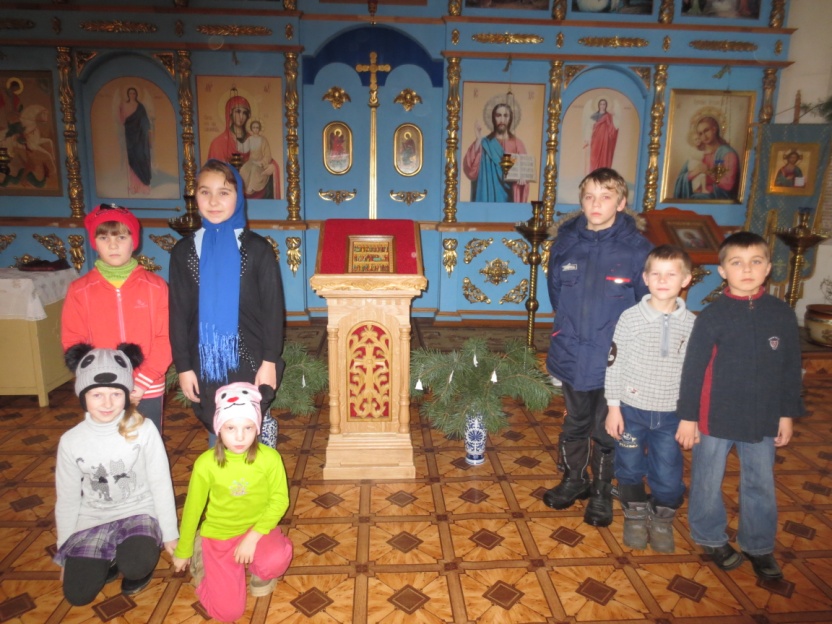 После всенощной Батюшка нас благословляет и мы отправляемся в путь. Нас ждут в каждом доме. В центре звезды икона Рождества Христова. Жители деревни с радостью встречают христославов
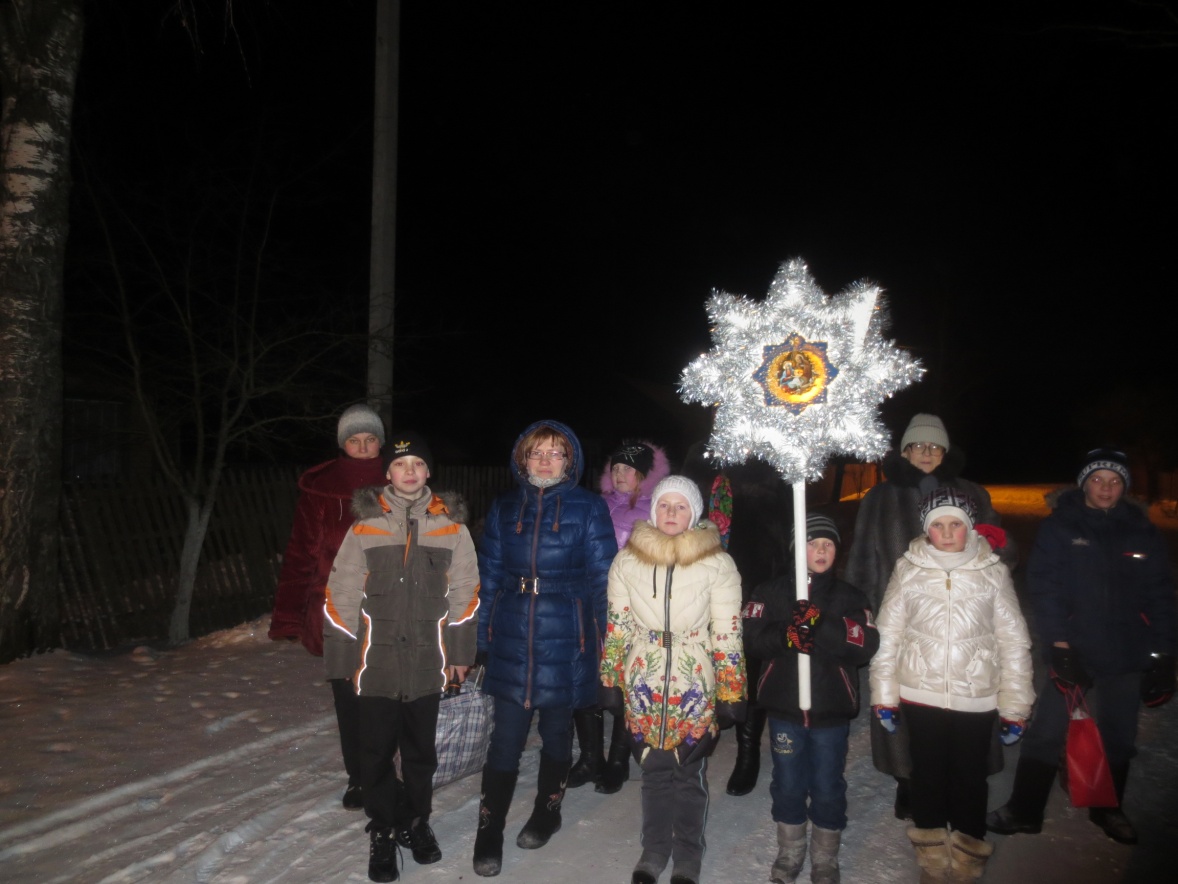 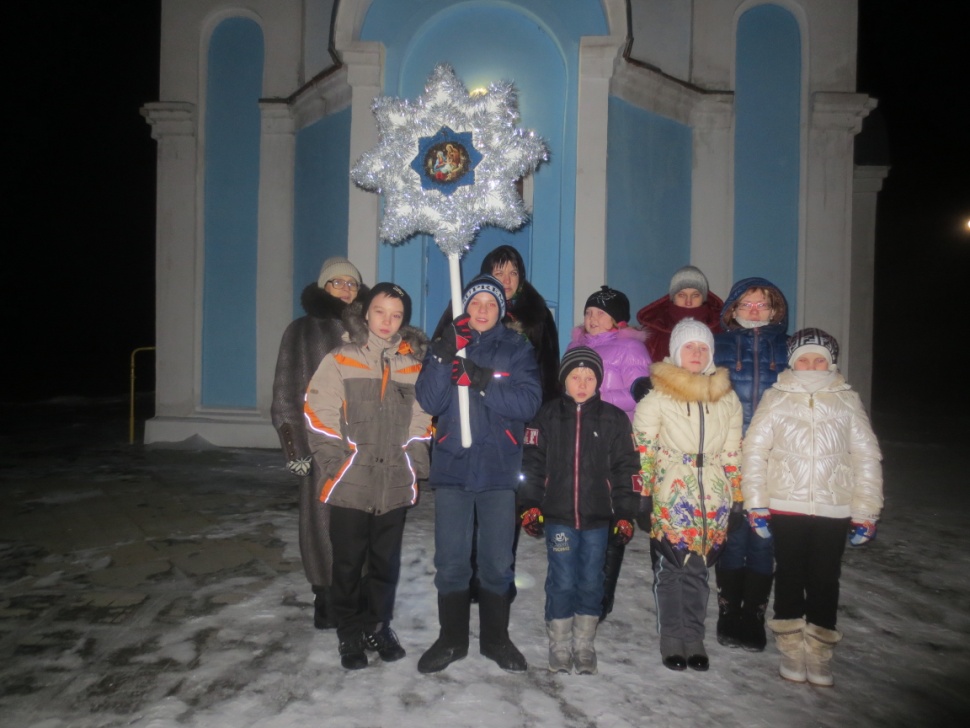 Христославы рассказывают стихи, поют рождественские песни, а хозяева дома встречают пирогами, конфетами и добрым словом
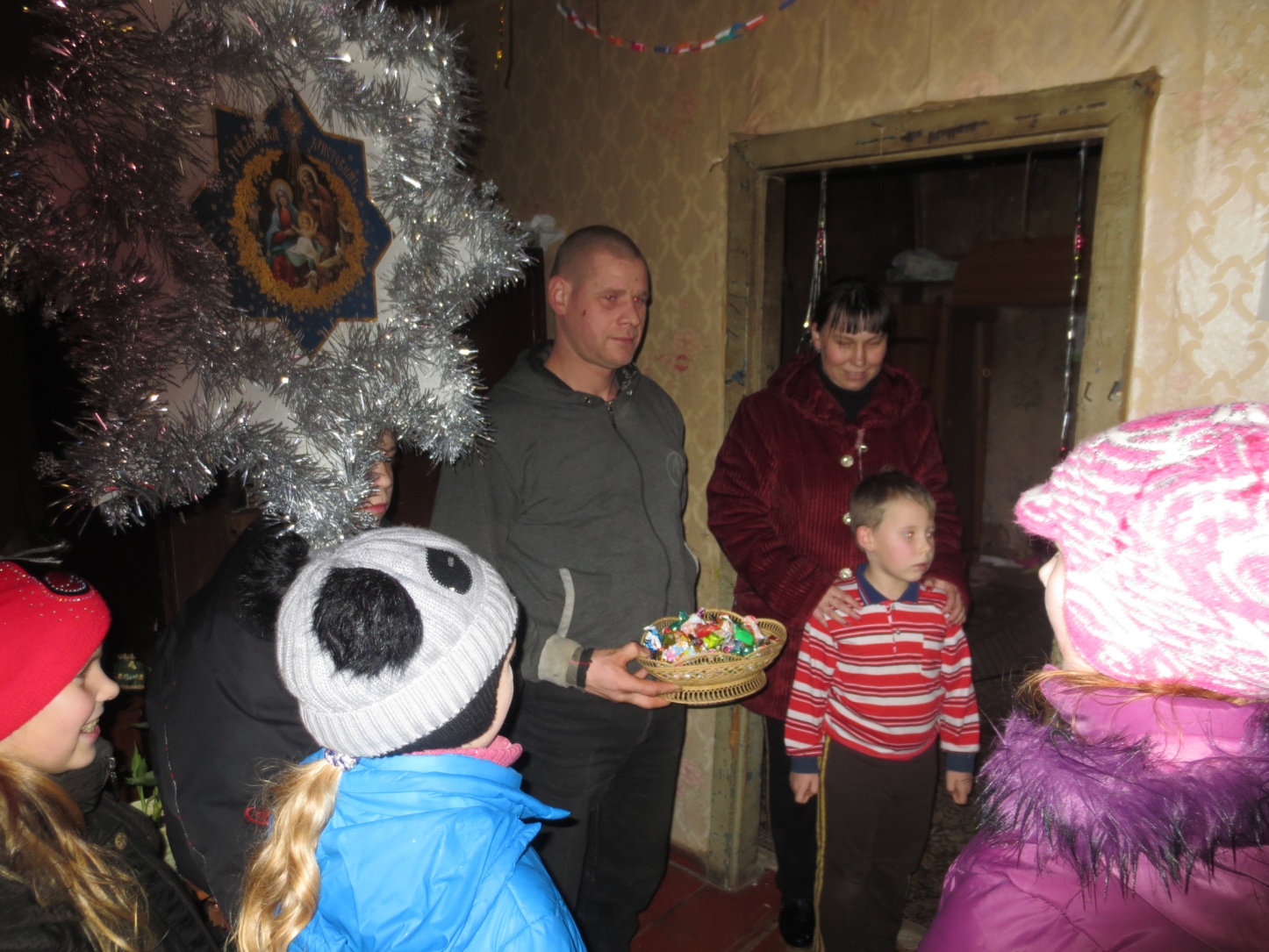 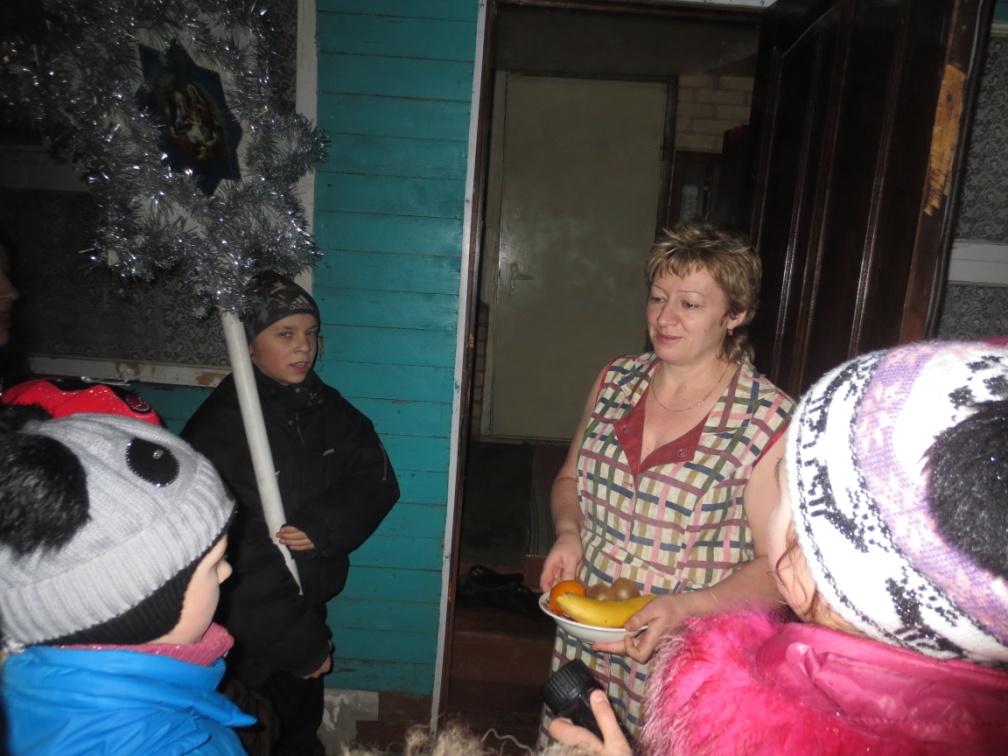 Рождественская служба в нашем храме большая радость, каждый к ней готовился по мере своих сил. В храме уютно и тепло, пахнет ельником, кружат белоснежные ангелочки на облаках и хор улыбающимися голосами поёт « РОЖДЕСТВО ТВОЁ, ХРИСТЕ БОЖЕ НАШ»
И вот приходит день рождественского утренника, родители и дети спешат в храм. У детей свои обязанности, кто-то играет в постановке пастуха или волхва,  ангела, Марию, Иосифа, рождественскую звёздочку. Малыши читают стихи и поют песни, отвечают на рождественскую викторину, так мы дети славим Христа. Раньше мы не знали, что мы дети тоже можем славить Христа, но когда у нас в деревне построили храм, Отец Иоанн стал нам рассказывать и учить, как можно быть со Христом в православные праздники
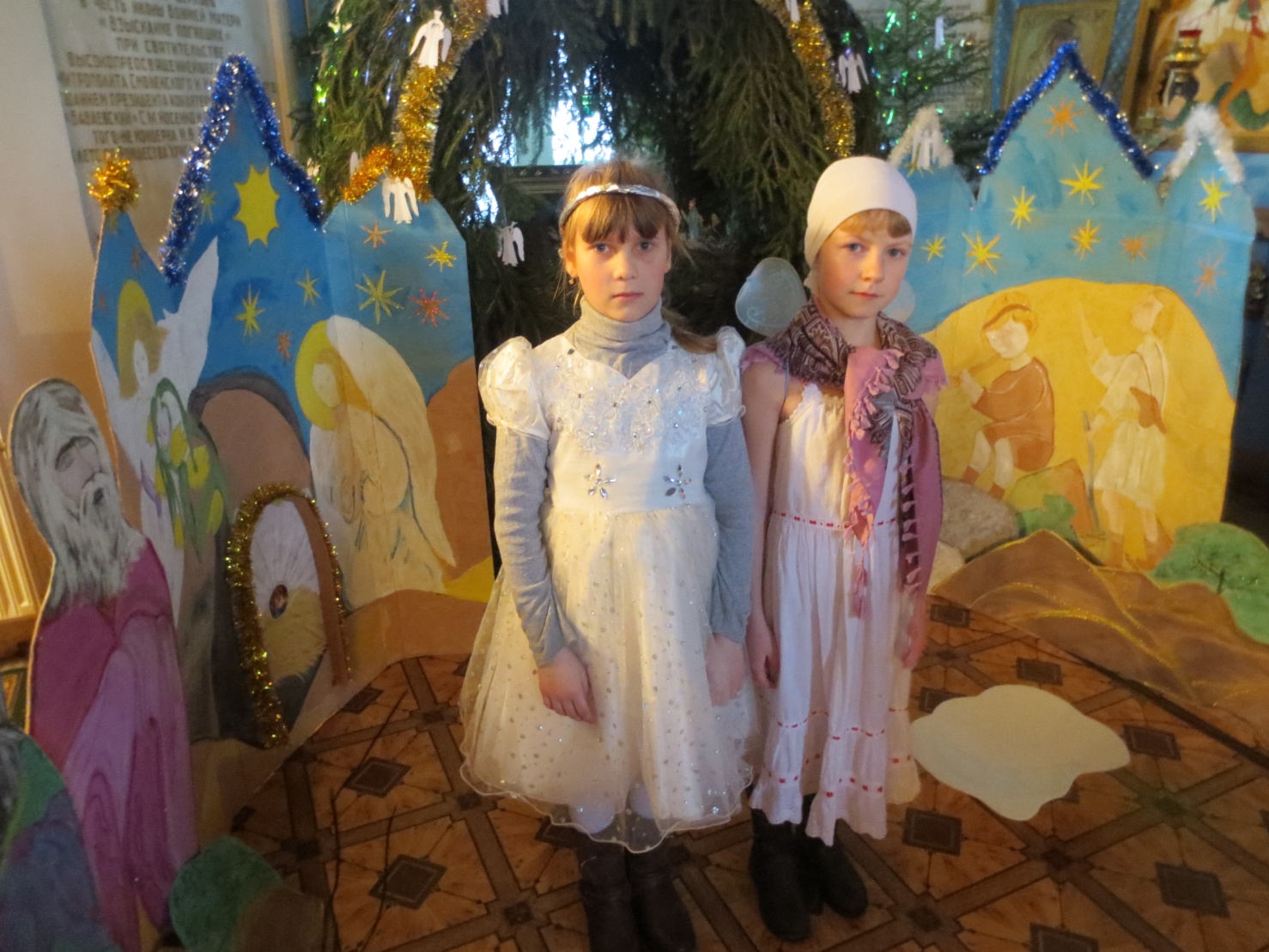 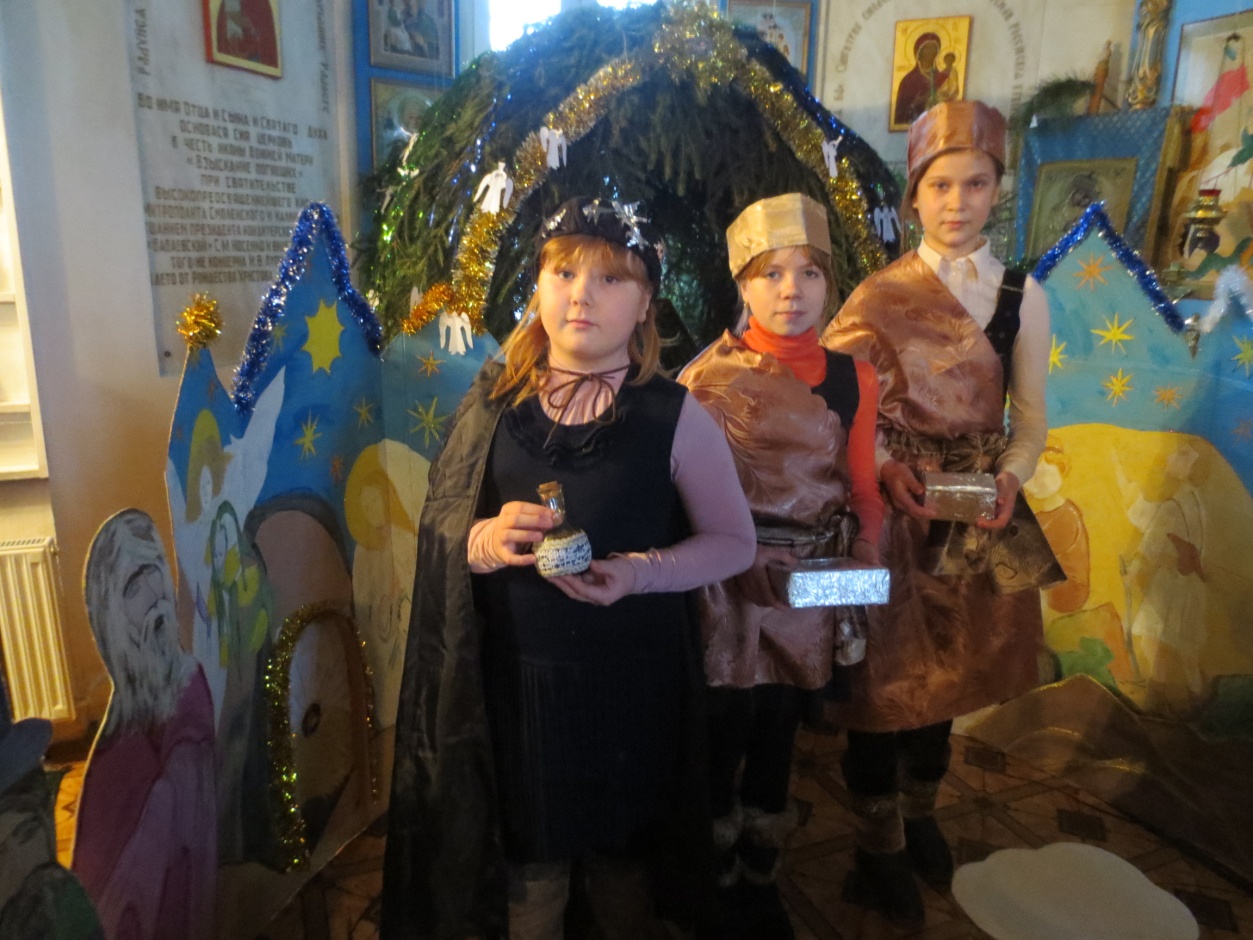 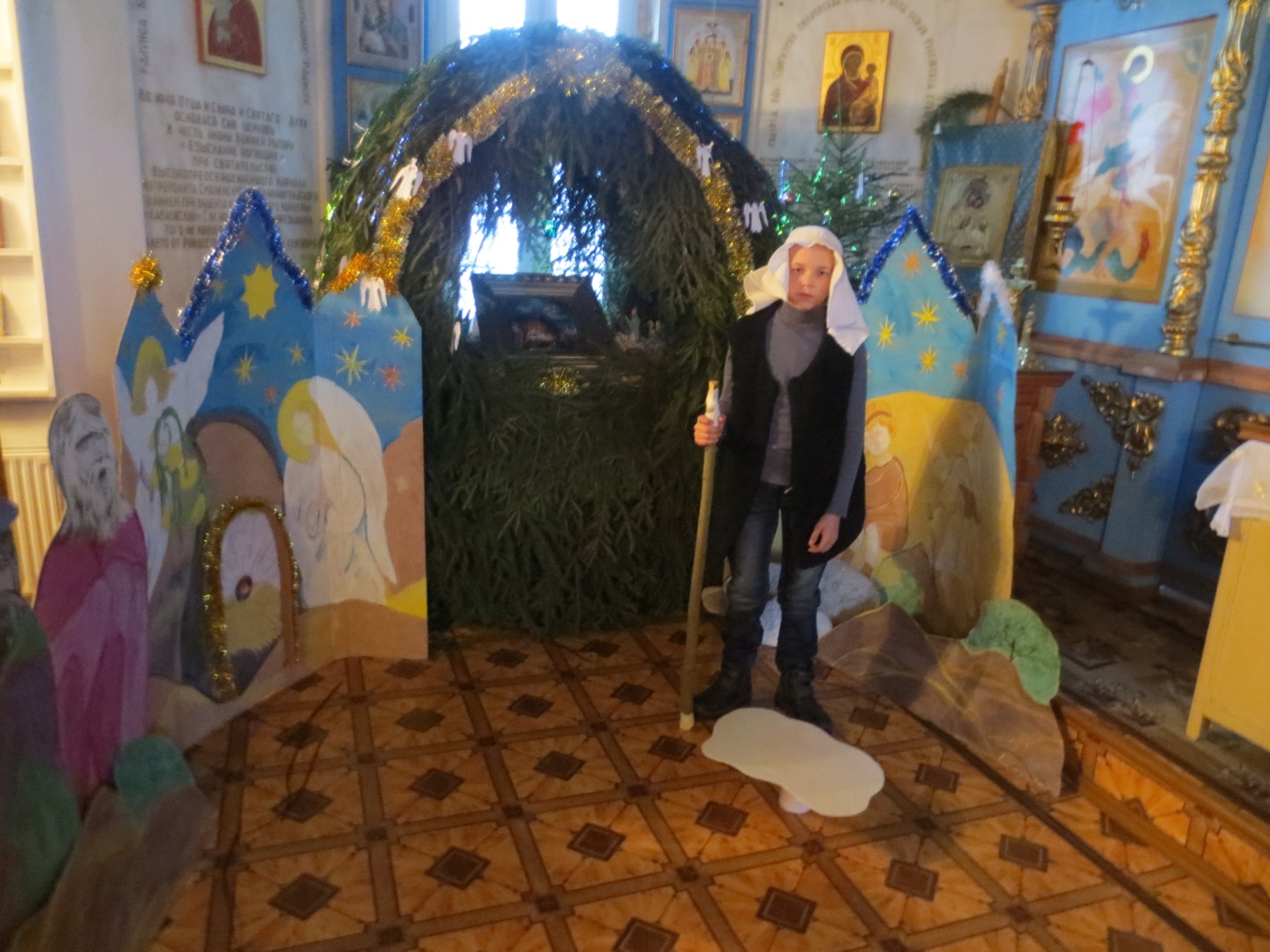 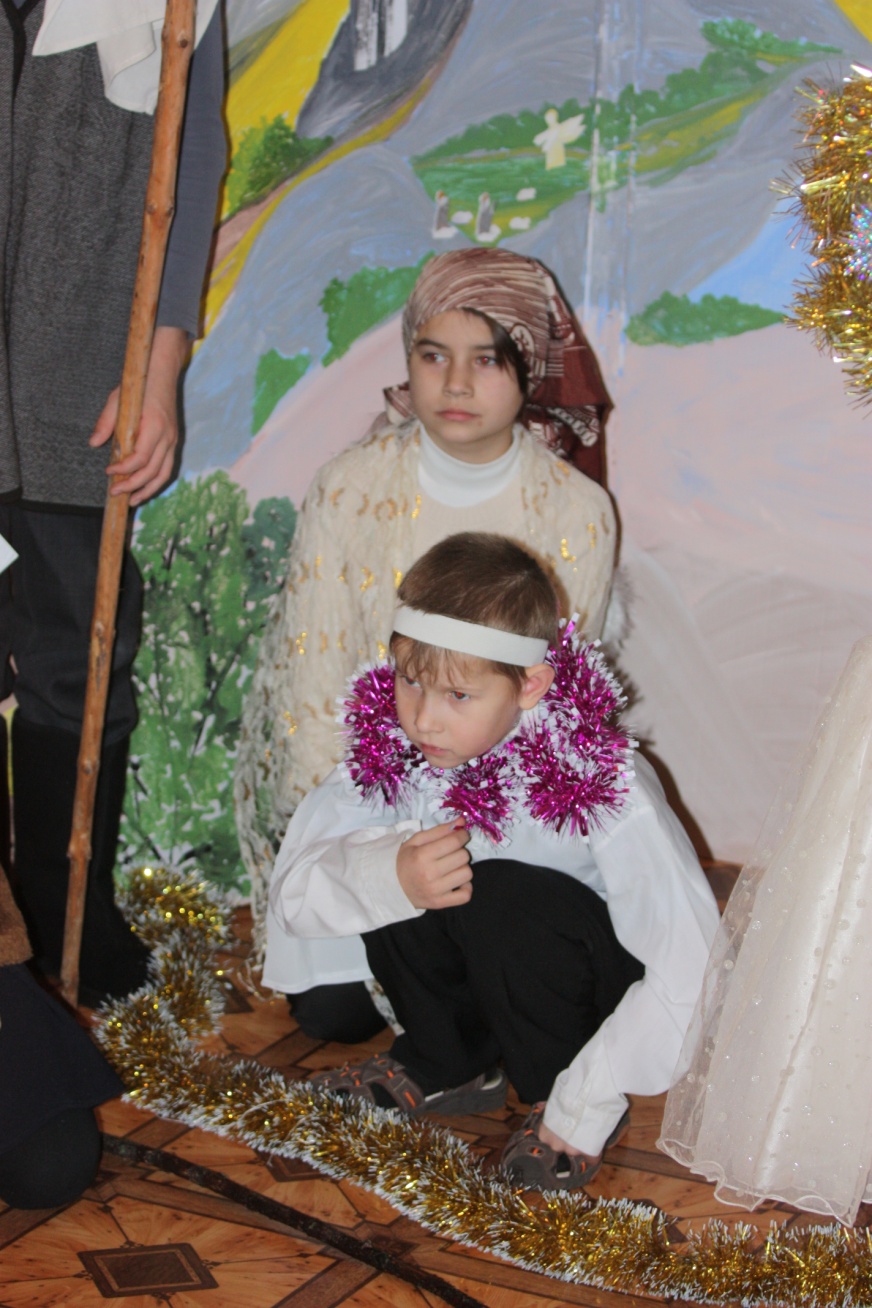 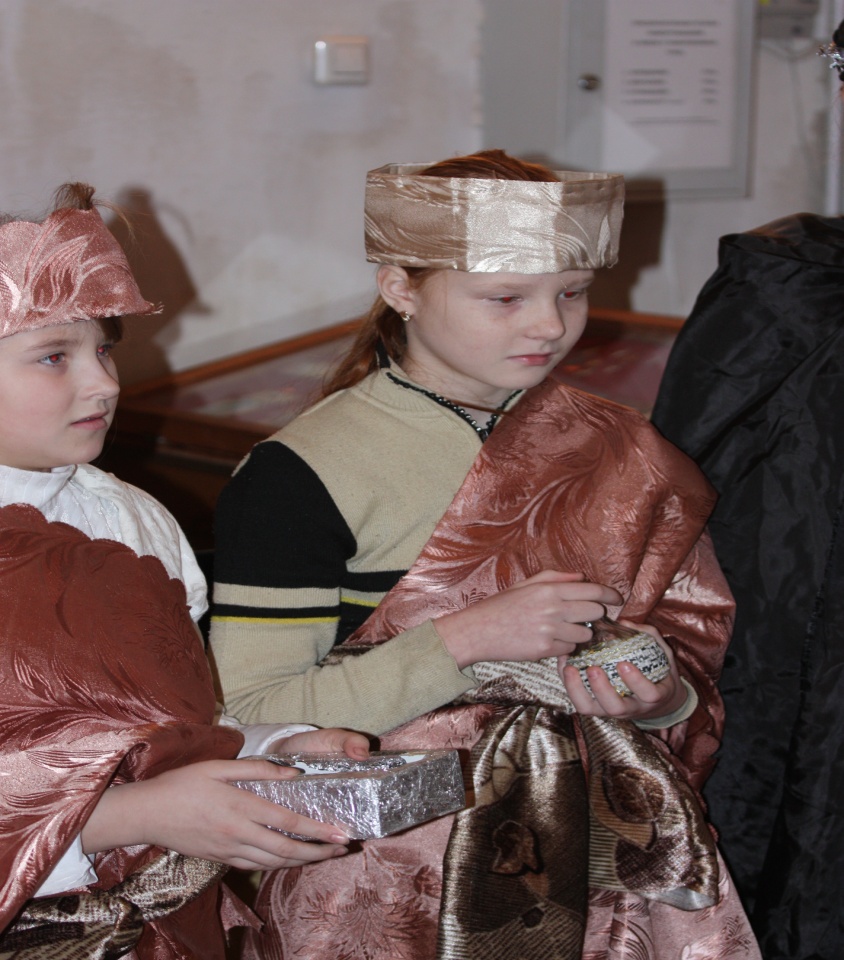 После нашего выступления мы ждём, что Батюшка приготовит нам какой-нибудь сюрприз. Мы же дети. Радуемся, когда Батюшка нам дарит книжечки, шоколадки, сувениры, подарки
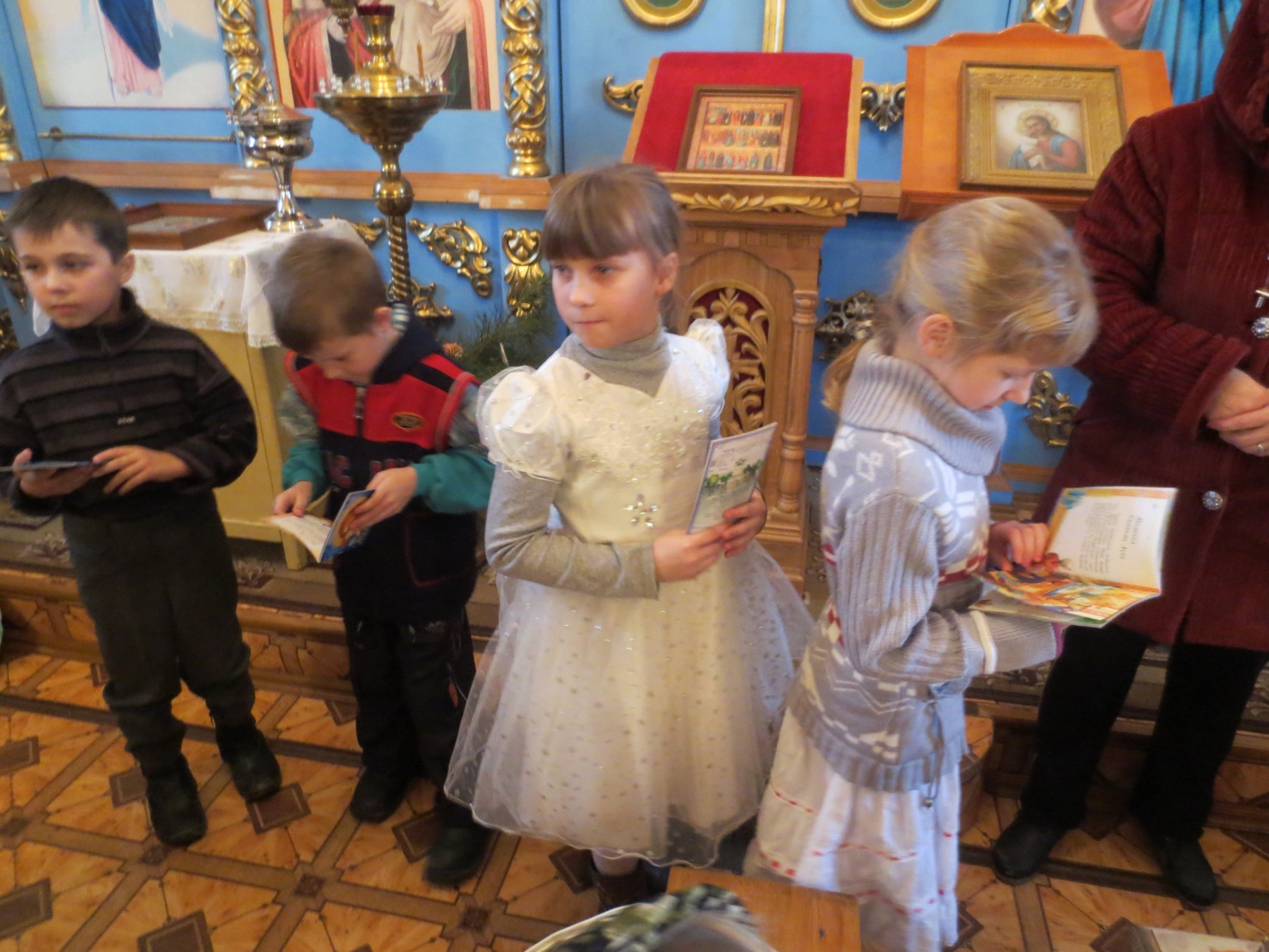 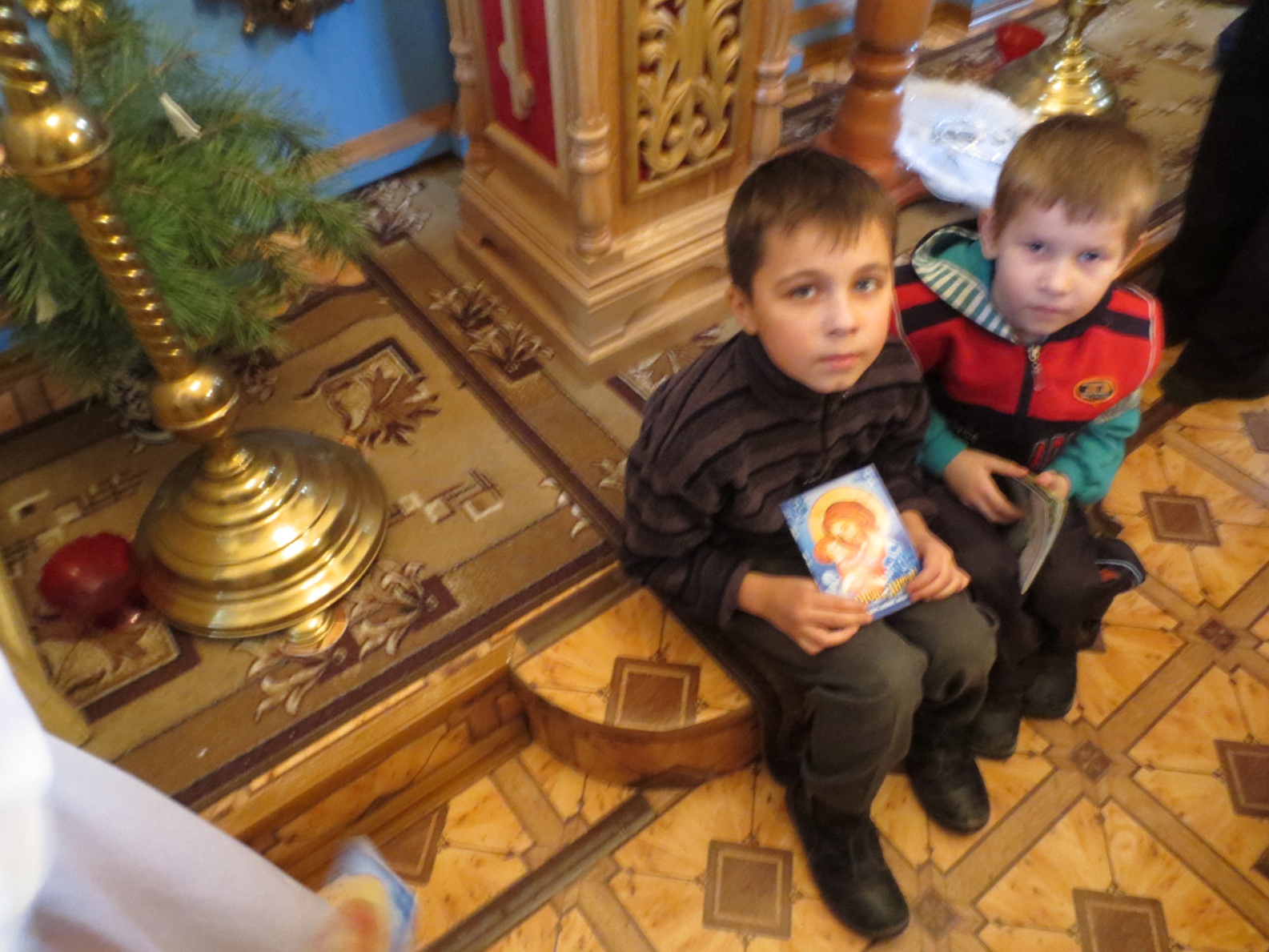 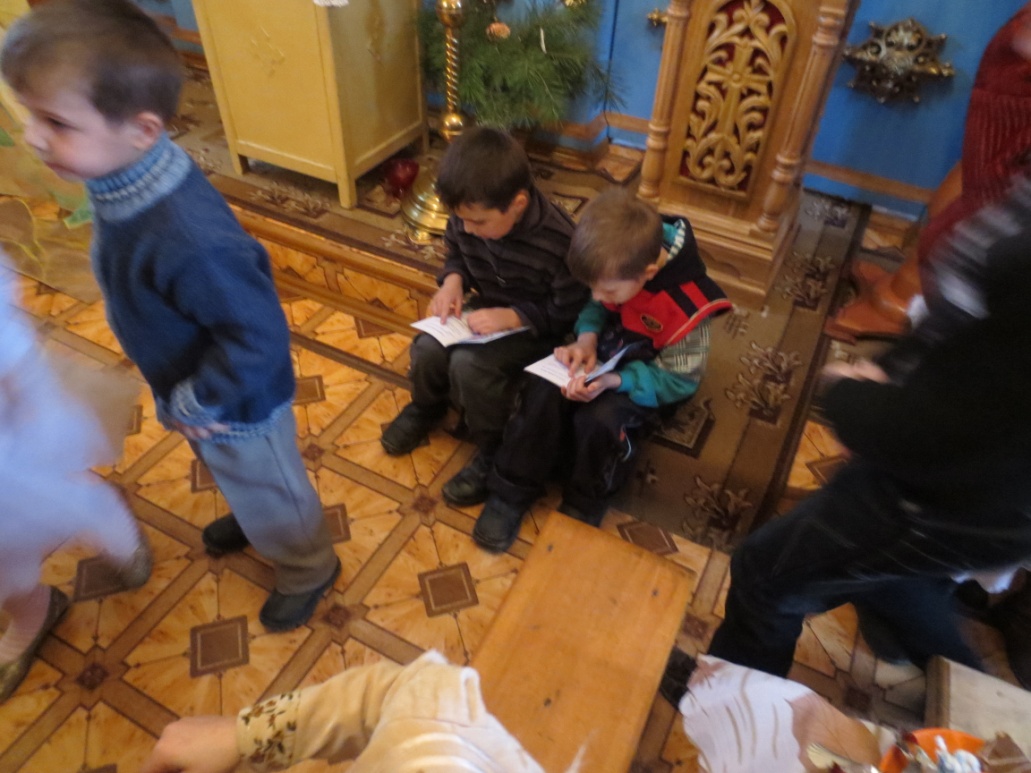 Так проходит рождественский утренник в нашем храме, и наследующий год мы ждём, что наступит Рождество Христово и будем славить Христа, и благодарить